ФЕДЕРАЛЬНОЕ ГОСУДАРСТВЕННОЕ БЮДЖЕТНОЕ ОБРАЗОВАТЕЛЬНОЕ УЧРЕЖДЕНИЕ ВЫСШЕГО ОБРАЗОВАНИЯ «КРАСНОЯРСКИЙ ГОСУДАРСТВЕННЫЙ МЕДИЦИНСКИЙ УНИВЕРСИТЕТ ИМЕНИ ПРОФЕССОРА  В.Ф.ВОЙНО-ЯСЕНЕЦКОГО» МИНИСТЕРСТВА ЗДРАВООХРАНЕНИЯ РОССИЙСКОЙ ФЕДЕРАЦИИФАРМАЦЕВТИЧЕСКИЙ КОЛЛЕДЖ
Лекция №2 
Тема: Состояние здоровья населения и факторы егоопределяющие


Для обучающихся по специальности
34.02.01-Сестринское дело

Корман Я.В.


Красноярск 2018
План:
1. Индивидуальное здоровье: 
1.1 Определение 
1.2 Медицинские и социальные критерии
1.3 Комплексная оценка 
1.4 Группы здоровья
2. Общественное здоровье: критерии и показатели. 
3. Схема изучения здоровья населения и его отдельных групп. 
4. Важнейшие факторы и условия, определяющие уровень общественного здоровья: 
4.1 Социально-экономические условия и образ жизни 
4.2 Экологические и природно-климатические 
4.3 Биологические (наследственность, этнические особенности, возраст, пол) факторы
4.4 Уровень и организация медицинской помощи
Индивидуальное здоровье: определение, медицинские и социальные критерии, комплексная оценка, группы здоровья. Общественное здоровье: критерии и показатели.
Индивидуальное здоровье – динамическое состояние человека, которое определяется механизмами самоорганизации его систем (устойчивостью к воздействию патогенных факторов и способностью компенсировать патологический процесс), характеризуется энергетическим, пластическим и информационным обеспечением процессов самоорганизации, а также является основой проявления биологических (выживаемость – сохранение особи, репродукция – продолжение рода) и социальных функций
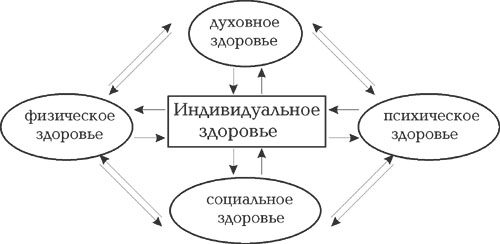 Медицинские и социальные критерии
Все критерии нужно оценивать в динамике. Важным критерием оценки здоровья населения следует считать индекс здоровья, то есть долю неболевших на момент исследования (например, в течение года).
В медико-социальных исследованиях для количественной оценки группового, регионального и общественного здоровья у нас в стране традиционно принято использовать следующие индикаторы:

Демографические показатели
Заболеваемость
Инвалидность
Физическое развитие
Для оценки общественного здоровья ВОЗ рекомендует следующие показатели:

Отчисление валового национального продукта на здравоохранение.
Доступность первичной медико-социальной помощи.
Охват населения медицинской помощью.
Уровень иммунизации населения.
Степень обследования беременных квалифицированным персоналом.
Состояние питания детей.
Уровень детской смертности.
Средняя продолжительность предстоящей жизни
Гигиеническая грамотность населения
В комплексной оценке индивидуального здоровья взрослых сегодня широко используется показатель "уровень здоровья", который позволяет:

-выявить слабые звенья в организме для целенаправленного воздействия на них;
-составить индивидуальную программу оздоровительных занятий и оценить их эффективность;
-спрогнозировать риск возникновения угрожающих жизни заболеваний;
-определить биологический возраст человека, другие физиологические показатели.
Уровни здоровья:
1. Здоровье отдельного человека - индивидуальное.
2. Здоровье групп людей – коллективное.
Здоровье малых групп (социальная, этническая, профессиональная принадлежность).
Здоровье населения по принадлежности к административно-территориальной единице (население города, села, района).29
Общественное здоровье - здоровье общества, популяции в целом (государственный, общемировой масштаб).
Определение понятия - здоровье индивидуума.
Положительный полюс (хорошее здоровье) характеризуется способностью выдерживать воздействия неблагоприятных факторов, а отрицательный полюс (плохое здоровье) характеризуется болезненностью и летальностью.
Индивидуальное здоровье оценивается по субъективным (самочувствие, самооценка) и объективным (отклонение от нормы, отяжеленная наследственность, наличие генетического риска, резервные возможности, физическое и психическое состояние) критериям.
Группы здоровья:
1 группа - здоровые лица (не болевшие в течение года или редко обращающиеся к врачу без потери трудоспособности);
2 группа - практически здоровые лица с функциональными и некоторыми морфологическими изменениями или редко болевшие в течение года (единичные случаи острых заболеваний);
3 группа - больные с частыми острыми заболеваниями (более 4х случаев и 40 дней нетрудоспособности в году);
4 группа - больные с длительно текущими хроническими заболеваниями (компенсированное состояние);
5 группа - больные с обострением длительно текущих заболеваний (субкомпенсированное состояние).
Общественное здоровье: критерии и показатели.
Общественное здоровье - медико-социальный ресурс и потенциал общества, способствующий обеспечению национальной безопасности.
Здоровье населения - медико-демографическая и социальная категория, отражающая физическое, психическое, социальное благополучие людей, осуществляющих свою жизнедеятельность в рамках определённых социальных общностей.
Критерии
Общественного здоровья служит категория:
 образа жизни, 
 показателем – медико-социальный потенциал трудоспособности. 
Исследование общественного здоровья, особенно здоровья здоровых.
Схема изучения здоровья населения и его отдельных групп.
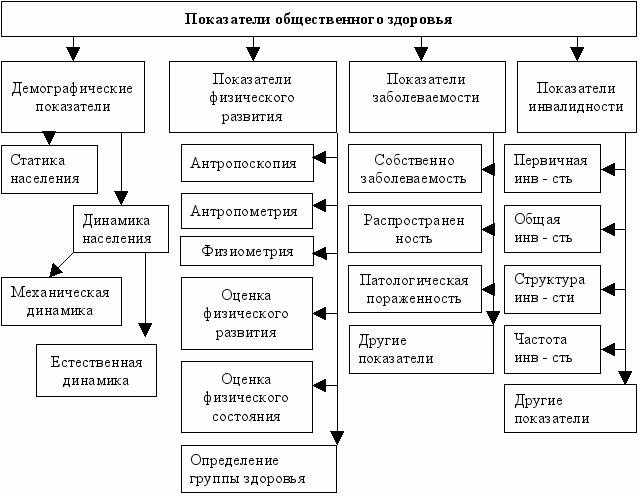 Основными элементами комплексного анализа являются: 

1) сбор информации о состоянии здоровья; 
2) обработка и анализ информации о состоянии здоровья; 
3) выдвижение гипотезы о связи факторов среды с состоянием здоровья; 
4) направленное изучение факторов среды и углубленное изучение характеристик здоровья; 
5) выявление количественных зависимостей между факторами среды и характеристиками здоровья; 
6) принятие решения по оздоровлению окружающей среды для первичной профилактики заболеваний; 
7) реализация принятых решений; 
8) проверка эффективности принятых решений.
Важнейшие факторы и условия, определяющие уровень общественного здоровья: социально-экономические условия и образ жизни, экологические и природно-климатические, биологические факторы, уровень и организация медицинской помощи.
Факторы риска – это потенциально опасные для здоровья факторы поведенческого, биологического, генетического, экологического, социального характера, окружающей и производственной среды, повышающие вероятность развития заболеваний, их прогрессирование и неблагоприятный исход.
Образ жизни – главный фактор, обусловливающий здоровье.
Образ жизни обобщает, включает в себя четыре категории: экономическую – «уровень жизни», социологическую – «качество жизни», социально- психологическую – «стиль жизни» и социально-экономическую – «уклад жизни».
Уклад жизни - это условия, в которых происходит жизнедеятельность людей (общественная и культурная жизнь, быт, трудовая деятельность).
Стиль жизни - индивидуальные особенности поведения, проявления жизнедеятельности, активности, образа и стиля мышления.
Уровень жизни - характеризует размер и структуру материальных потребностей человека (количественная категория).
Качество жизни - оптимальное состояние и степень восприятия отдельными людьми и населением в целом того, как удовлетворяются их потребности и предоставляются возможности для достижения благополучия и самореализации.
К числу главных факторов, определяющих здоровье, относятся:

1) факторы природной среды – климат данной территории, рельеф, флора и фауна местности, солнечная радиация, среднегодовая температура, комплекс космических факторов;
2) биологические и психологические факторы, которые характеризуют индивидуальность человека: наследственность, адаптационные свойства организма, темперамент, конституция, поведение, т. е. то, что характеризует индивидуальность человека;
3) социально-экономические факторы – социально-экономическое и политическое развитие общества, условия жизни, труд, быт и др.;
4) медицинские факторы – состояние здравоохранения, развитие медико-санитарных служб, дефекты и недостатки в организации медицинской помощи, медицинская активность населения.
Уровень и организация медицинской помощи
Федеральный закон от 21.11.2011 N 323-ФЗ (ред. от 29.12.2017) "Об основах охраны здоровья граждан в Российской Федерации"
16 февраля 2018 г.
Глава 1. ОБЩИЕ ПОЛОЖЕНИЯ
Статья 1. Предмет регулирования настоящего Федерального закона
Статья 2. Основные понятия, используемые в настоящем Федеральном законе
Статья 3. Законодательство в сфере охраны здоровья
Глава 2. ОСНОВНЫЕ ПРИНЦИПЫ ОХРАНЫ ЗДОРОВЬЯ
Статья 4. Основные принципы охраны здоровья
Статья 5. Соблюдение прав граждан в сфере охраны здоровья и обеспечение связанных с этими правами государственных гарантий
Статья 6. Приоритет интересов пациента при оказании медицинской помощи
Статья 8. Социальная защищенность граждан в случае утраты здоровья
Статья 9. Ответственность органов государственной власти и органов местного самоуправления, должностных лиц организаций за обеспечение прав граждан в сфере охраны здоровья
Статья 10. Доступность и качество медицинской помощи
Статья 12. Приоритет профилактики в сфере охраны здоровья
Письмо Министерства здравоохранения РФ от 23 декабря 2016 г. N 11-7/10/2-8304 "О формировании и экономическом обосновании территориальной программы государственных гарантий бесплатного оказания гражданам медицинской помощи на 2017 год и на плановый период 2018 и 2019 годов 18 января 2017
Во исполнение пункта 2 постановления Правительства Российской Федерации от 19 декабря 2016 г. N 1403 "О Программе государственных гарантий бесплатного оказания гражданам медицинской помощи на 2017 год и на плановый период 2018 и 2019 годов" (далее - Программа) Министерство здравоохранения Российской Федерации совместно с Федеральным фондом обязательного медицинского страхования направляет разъяснения по вопросам формирования и экономического обоснования территориальных программ государственных гарантий бесплатного оказания гражданам медицинской помощи на 2017 год (далее - территориальная программа государственных гарантий).

http://www.garant.ru/products/ipo/prime/doc/71485238/
КОНСТИТУЦИЯ РОССИЙСКОЙ ФЕДЕРАЦИИ
(с учетом поправок, внесенных Законами Российской Федерации о поправках к Конституции Российской Федерации
от 30.12.2008 N 6-ФКЗ, от 30.12.2008 N 7-ФКЗ,
от 05.02.2014 N 2-ФКЗ, от 21.07.2014 N 11-ФКЗ)

Согласно ст. 38-42 «Основ» выделяют:

 первичную медико-санитарную помощь;
 скорую медицинскую помощь;
 специализированную медицинскую помощь;
медико-социальную помощь гражданам, страдающим социально значимыми заболеваниями;
медико-социальную помощь гражданам, страдающим заболеваниями, представляющими опасность для окружающих.
ОРГАНИЗАЦИЯ МЕДИЦИНСКОЙ ПОМОЩИ НАСЕЛЕНИЮ:

лечебно-профилактическую (амбулаторно-поликлинические больницы, диспансеры и др.);
медицинскую помощь женщинам и детям;
санитарно-противоэпидемическую;
медицинскую - фармацевтическую промышленность, аптечные учреждения и предприятия;
медицинское образование и медицинскую науку - высшие и средние медицинские и научно-исследовательские учреждения;
санаторно-курортные учреждения;
патологоанатомическую, судебно-медицинскую и судебнопсихологическую экспертизы;
обязательное медицинское страхование (ОМС). Указанные организации (виды учреждений) составляют основу
Охрана здоровья граждан
Охрана здоровья граждан - это совокупность мер политического, экономического, правового, социального, культурного, научного, медицинского, санитарно-гигиенического и противоэпидемического характера, направленных на сохранение и укрепление физического и психического здоровья каждого человека, поддержание его долголетней активной жизни, предоставление ему медицинской помощи в случае утраты здоровья.
Право граждан на охрану здоровья закреплено следующими основными принципами отечественного здравоохранения:

соблюдения прав человека в области охраны здоровья и обеспечения, связанных с этими правами государственных гарантий;
приоритета профилактических мер в области охраны здоровья населения;
доступности медико-социальной помощи;
социальной защищенности граждан в случае утраты здоровья;
ответственности органов государственной власти, руководителей организаций независимо от формы собственности, а также должностных лиц за реализацию прав граждан в области охраны здоровья
С учетом номенклатуры учреждений здравоохранения, а также стоящих перед ними задач выделяют следующие виды медицинской помощи:

амбулаторно-поликлиническую (внебольничную) медицинскую помощь;
больничную (стационарную) медицинскую помощь;
скорую медицинскую помощь;
санаторно-курортную медицинскую помощь.
Отдельно выделяют первичную медико-санитарную помощь (ПМСП), которая представляет собой основной, доступный и бесплатный для каждого гражданина вид медицинского обслуживания и включает лечение наиболее распространенных болезней, а также травм, отравлений и других неотложных состояний, проведение санитарно-гигиенических и противоэпидемических мероприятий, медицинскую профилактику важнейших заболеваний, санитарно-гигиеническое образование, проведение мер по охране семьи, материнства, отцовства и детства, других мероприятий, связанных с оказанием медико-санитарной помощи гражданам по месту жительства.
Номенклатура учреждений здравоохранения
1. Лечебно-профилактические учреждения.
1.1. Больничные учреждения.
1.1.1. Больницы, в том числе:
участковая;
районная;
городская, в том числе детская;
городская скорая медицинская помощь;
центральная (городская, районная);
областная, в том числе детская (краевая, республиканская, окружная).
1.1.2. Специализированные больницы, в том числе:
восстановительного лечения, в том числе детская;
гинекологическая;
гериатрическая;
инфекционная, в том числе детская;
наркологическая;
онкологическая;
офтальмологическая;
психоневрологическая, в том числе детская;
психиатрическая, в том числе детская;
психиатрическая (стационар) специализированного типа;
психиатрическая (стационар) специализированного типа с интенсивным наблюдением;
туберкулезная, в том числе детская
1.1.3. Госпиталь.
1.1.4. Медико-санитарная часть, в том числе центральная.
1.1.5. Дом (больница) сестринского ухода.
1.1.6. Хоспис.
1.1.7. Лепрозорий.
1.2. Диспансеры:
врачебно-физкультурный;
кардиологический;
кожно-венерологический;
маммологический;
наркологический;
онкологический;
офтальмологический;
противотуберкулезный;
психоневрологический;
эндокринологический.
1.3. Амбулаторно-поликлинические учреждения.

1.3.1. Амбулатория.

1.3.2. Поликлиники, в том числе:
городская, в том числе детская;
центральная районная;
стоматологическая, в том числе детская;
консультативно-диагностическая, в том числе для детей;
психотерапевтическая;
физиотерапевтическая.
1.4. Центры, в том числе научно-практические:

восстановительной терапии для воинов-интернационалистов;
восстановительной медицины и реабилитации;
гериатрический;
диабетологический;
наркологический реабилитационный;
медицинский, в том числе окружной;
профессиональной патологии;
по профилактике и борьбе со СПИДом и инфекционными заболеваниями;
клинико-диагностический;
патологии речи и нейрореабилитации;
реабилитации;
медицинской и социальной реабилитации;
общей врачебной (семейной) практики;
консультативно-диагностический, в том числе для детей;
реабилитации слуха;
лечебной физкультуры и спортивной медицины;
мануальной терапии;
лечебного и профилактического питания;
специализированных видов медицинской помощи;
психофизиологической диагностики.
1.5. Учреждения скорой медицинской помощи и учреждения переливания крови.
1.5.1. Станция скорой медицинской помощи.
1.5.2. Станция переливания крови.
1.5.3. Центр крови.
1.6. Учреждения охраны материнства и детства.
1.6.1. Перинатальный центр.
1.6.2. Родильный дом.
1.6.3. Женская консультация.
1.6.4. Центр планирования семьи и репродукции.
1.6.5. Центр охраны репродуктивного здоровья подростков.
1.6.6. Дом ребенка, в том числе специализированный.
1.6.7. Молочная кухня.
1.7. Санаторно-курортные учреждения.
1.7.1. Бальнеологическая лечебница.
1.7.2. Грязелечебница.
1.7.3. Курортная поликлиника.
1.7.4. Санаторий, в том числе детский, а также для детей с родителями.
1.7.5. Санаторий-профилакторий.
1.7.6. Санаторный оздоровительный лагерь круглогодичного действия.
2. Учреждения здравоохранения особого типа.
2.1. Центры:
медицинской профилактики;
медицины катастроф (федеральный, региональный, территориальный);
медицинский мобилизационных резервов «Резерв» (республиканский, краевой, областной, городской);
лицензирования медицинской и фармацевтической деятельности (республиканский, краевой, областной);
контроля качества и сертификации лекарственных средств;
медицинский информационно-аналитический;
информационно-методический по экспертизе, учету и анализу обращения;
средств медицинского применения.
2.2. Бюро:
медицинской статистики;
патологоанатомическое;
судебно-медицинской экспертизы.
2.3. Контрольно-аналитическая лаборатория.
2.4. Военно-врачебная комиссия, в том числе центральная.
2.5. Бактериологическая лаборатория по диагностике туберкулеза.
3. Учреждения здравоохранения по надзору в сфере защиты прав потребителей и благополучия человека.
3.1. Центры гигиены и эпидемиологии.
3.2. Центры государственного санитарно-эпидемиологического надзора.
3.3. Противочумный центр (станция).
3.4. Дезинфекционный центр (станция).
3.5. Центр гигиенического образования населения.
4. Аптечные учреждения.
4.1. Аптека.
4.2. Аптечный пункт.
4.3. Аптечный киоск.
4.4. Аптечный магазин.
Примечание. Фельдшерско-акушерские пункты (ФАП), здравпункты (врачебные, фельдшерские) являются структурными подразделениями учреждений здравоохранения.
В основу такой номенклатуры заложены юридические и функциональные признаки. Можно использовать и другие подходы для классификации учреждений здравоохранения:
по форме собственности: государственные, муниципальные, частные и иных форм собственности;
по территориально-административной подчиненности: федеральные, субъектов РФ, муниципальные;
по ведомственной принадлежности: системы МЗиСР, Министерства обороны, Министерства внутренних дел, Министерства юстиции, Российской академии медицинских наук и др.;
по месту расположения учреждений: городские и сельские;
по организационно-функциональной структуре: объединенные и необъединенные;
по специализации: многопрофильные и специализированные;
по возрастному признаку: детские, взрослые, гериатрические и др.;
по степени интенсивности лечения: интенсивного, восстановительного, паллиативного лечения и др.
Контрольные вопросы для закрепления:

1. Обоснуйте, какое из известных вам определений индивидуального здоровья наиболее полно характеризует его?
2. Перечислите основные задачи здравоохранения применительно к улучшению здоровья индивидуума?
3. По каким критериям осуществляется оценка индивидуального здоровья?
4. Каковы критерии распределения населения по группам здоровья при комплексной оценке индивидуального здоровья?
5. Дайте определение общественному здоровью.
6. Перечислите основные составляющие оценки общественного здоровья?
7. Охарактеризуйте понятие и дайте определение «фактор риска».
8. Перечислите факторы, обусловливающие здоровье населения в зависимости от степени их влияния.
9. Охарактеризуйте понятие качество жизни связанное со здоровьем.
10. Какие виды лечебно-профилактической помощи населению принято выделять?
11. В каком законодательном акте наиболее полно отражены все аспекты охраны здоровья населения? Когда он был принят?
12. Что подразумевается под охраной здоровья граждан?
13. Какие системы здравоохранения действуют в России?
14. Охарактеризуйте государственную систему здравоохранения?
15. Охарактеризуйте муниципальную систему здравоохранения?
16. Охарактеризуйте частную систему здравоохранения?
17. Перечислите основные принципы отечественного здравоохранения?
18. Что такое номенклатура учреждений здравоохранения?
19. Как можно классифицировать организации здравоохранения?
Спасибо за внимание !